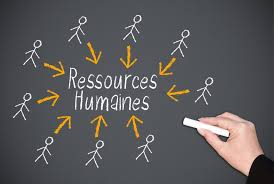 BTS SAMCollaboration aux RESSOURCES HUMAINES
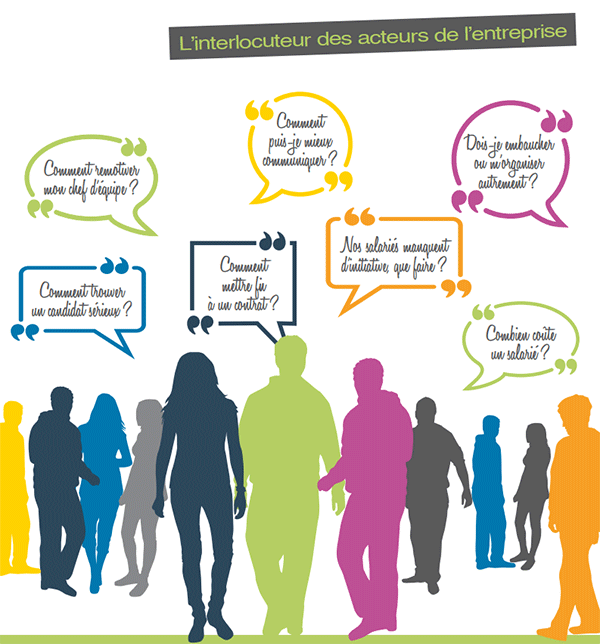 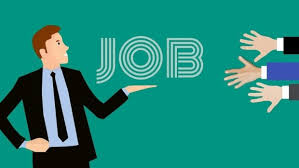 Le programme RH de 1ère année
THEME 1 : Accompagnement du parcours RH

Chapitre 1 : Valoriser la marque employeur 
(en particulier sur les réseaux sociaux)

Chapitre 2 : Contribuer au recrutement à l’ère du digital
CV, fiche de poste, offre d’emploi, entretien

Chapitre 3 : Participer à l’intégration des nouveaux personnels
Préparer l’arrivée de nouveaux salariés (mail de bienvenue, programme d’intégration, suivi)

Chapitre 4 : Accompagner les mobilités des collaborateurs
promotion, mutation, reconversion, mobilité géographique

Chapitre 5 : Appui aux évolutions administratives du contrat de travail
CDI, CDD, formalités d’embauche, formalités de sortie
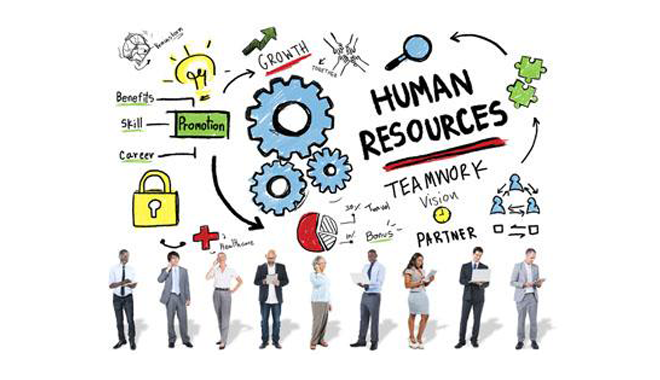 (suite)
THEME 2 : Contribution à l’amélioration de la vie au travail

Chapitre 6 : Participer à l’analyse des conditions de travail et à la prévention des situations à risques
Analyse des risques « physiques » et « psycho-sociologiques », démarche de prévention des risques

Chapitre 7 : Contribuer à l’aménagement des postes et des espaces de travail 
Analyser des aménagements de poste de travail et proposer des améliorations

Chapitre 8 : Accompagner les actions liées à l’égalité, à la diversité, et au vivre ensemble au travail
Analyser la situation comparée des salariés femmes/hommes et proposer des solutions
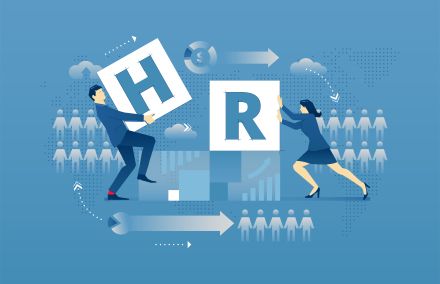 Le programme RH de 2ème année
THEME 3 : Collaboration aux relations sociales

Chapitre 9 : Organiser les réunions avec les représentants du personnel et préparer la négociation sociale

Chapitre 10 : Accompagner les élections professionnelles du CSE
Négociation du PAP (protocole d’accord pré-électoral), convocation, PV des résultats du vote

Chapitre 11 : Contribuer à la communication dans un contexte de conflit social
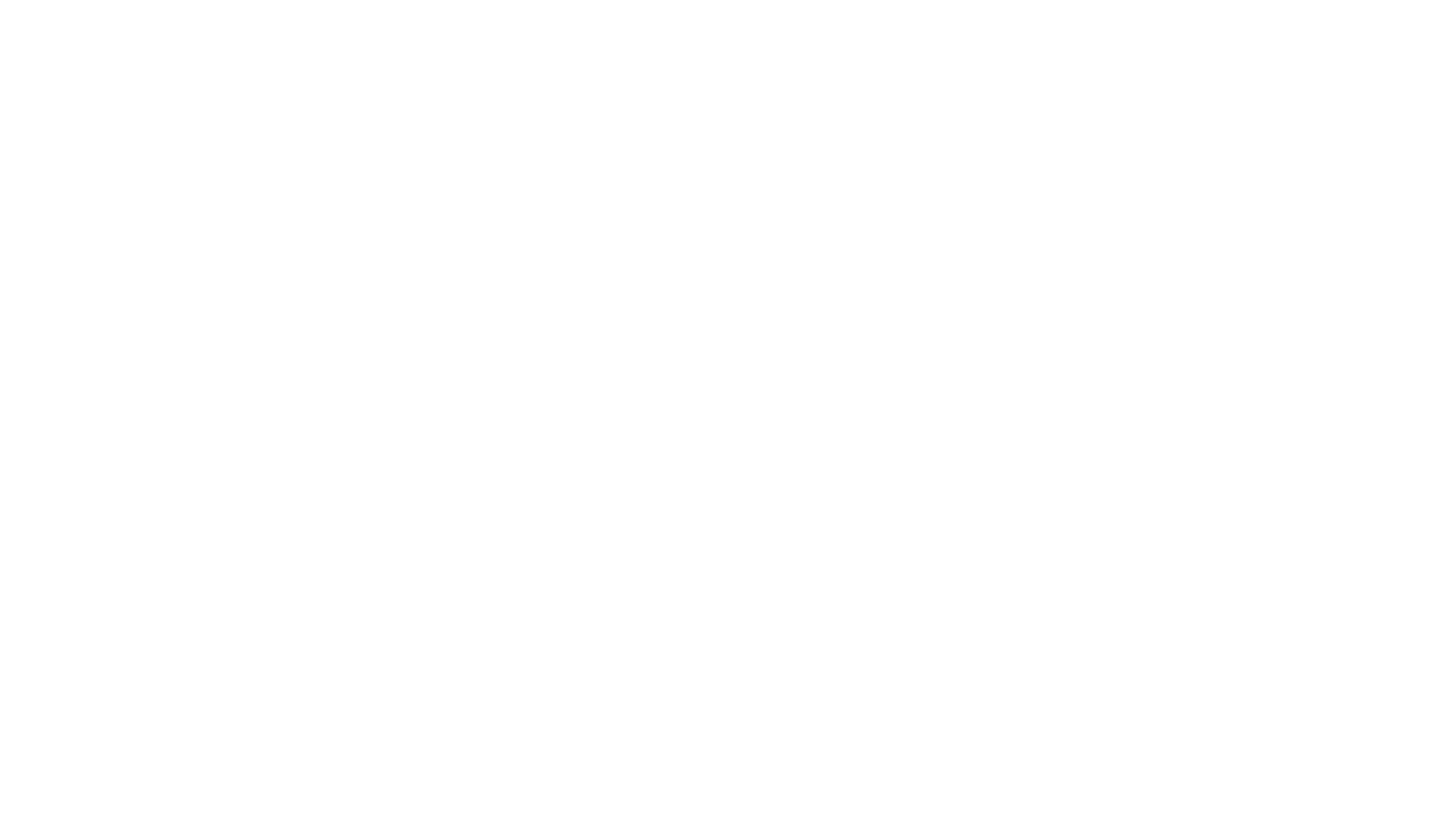 (suite)
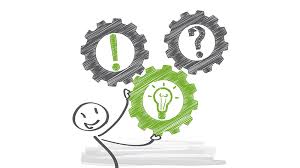 THEME 4 : participation à la performance sociale

Chapitre 12 : Suivre et analyser les indicateurs sociaux 

Chapitre 13 : Gérer les temps de travail (individuels et collectifs)
temps plein, temps partiel, heures supplémentaires

Chapitre 14 : Préparer la démarche d’appréciation des compétences
 entretien et bilan de compétences

Chapitre 15 : Contribuer au plan de formation professionnelle continue
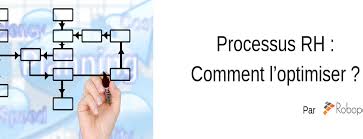 Horaire : 4h de cours par semaineEpreuve : écrite de 4H